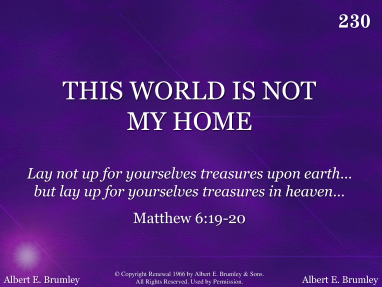 [Speaker Notes: A song which encourages us to lay up treasures no on earth but in heaven is "This World Is Not My Home" (#230 in Hymns for Worship Revised, and #361 in Sacred Selections for the Church). The text and the tune (I’m Just a Passing Through) are both of unknown origin. Sometimes they are attributed to Albert Edward Brumley (1905-1977). Brumley made what is undoubtedly the most popular arrangement of the song for his 1937 book Radio Favorites, and it is the one used in the vast majority of our books. However, research has shown that the first appearance of the song seems to have been in the 1919 Joyful Meeting in Glory No. 1,]
This World is not My Home by Albert Brumley
"This world in not my home, I’m just a passing through;
(2 Pet. 3:10; Jas. 4:4)
My treasures are laid up somewhere beyond the blue.
(Matt. 6:19-21; 13:44; Eph. 2:7; Col. 3:1ff)
The angels beckon me from heaven’s open door,
(Heb. 1:14; Luke 15:10)
And I can’t feel at home in this world any more.“
(Heb. 11:24-26)
This World is not My Home by Albert Brumley
"They’re all expecting me, and that’s one thing I know;
(Heb. 12:1; 1 Thess. 2:19-20)
My Savior pardoned me, and now I onward go.
(Eph. 1:7; Acts 2:38, 41)
I know He’ll take me through though I am weak and poor,
(James 2:5; 2 Cor. 6:10; 13:4)
And I can’t feel at home in this world any more.“
(1 John 5:19; Phil. 3:13-14)
This World is not My Home by Albert Brumley
"Just up in glory land we’ll live eternally;
(John 11:25-26; Heb. 11:13-16)
The saints on every hand are shouting victory!
(1 Cor. 15:50-57; Rev. 7:10)
Their songs of sweetest praise drift back from heaven’s shore,
(Rev. 5:9-14)
And I can’t feel at home in this world any more.“
(Luke 12:19-20; Rom. 12:1-2)
This World is not My Home by Albert Brumley
"O Lord, you know I have no friend like You;
(John 15:13-16)
If heaven’s not my home then, Lord, what will I do?
(1 John 5:13; Matt. 7:13-14, 21-23; 2 Cor. 7:10)
The angels beckon me from heaven’s open door,
(Luke 15:10; 16:22)
And I can’t feel at home in this world any more.“
(1 John 2:15-17; cf. Luke 12:19-20; cf. Matt. 19:21ff)